以賽亞書 5:1-7希伯來書 12:9
以賽亞書 5:1
我欲為著我所親疼者唱歌，是我所疼者的歌，論伊的葡萄園：我所親疼者有葡萄園佇真肥的山頭。
以賽亞書 5:2
伊開墾彼個園，除去石頭，栽上等的葡萄樹，佇園內起一座樓，閣掘酒窟佇遐；向望結好的葡萄，無拍算結野葡萄。
以賽亞書 5:3
恁徛起耶路撒冷者及猶大人啊，今請恁佇我及我的葡萄園中，判斷著呣著。
以賽亞書 5:4
我為我的葡萄園所做的以外，猶有甚麼通做啊？我向望結好的葡萄，怎樣反轉結野葡萄啊？
以賽亞書 5:5
今我給恁講，我欲對我的葡萄園怎樣行：我欲拆去籬笆，互伊受吞滅，拆毀圍牆，互伊受      踏。
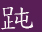 以賽亞書 5:6
我欲互伊荒廢，無閣修整，無閣耡剷，反轉發莿仔及蒺藜。我也欲命令雲無落雨佇伊的頂面。
以賽亞書 5:7
因為萬軍的耶和華的葡萄園就是以色列家；伊所歡喜的樹就是猶大人。伊所向望的是公平，反轉有暴虐；所向望的是公義，反轉有叫冤枉。
希伯來書 12:9
受肉體的父母管教，咱都尊重，何況受靈性的父管教，咱豈呣應該閣較願意順從來得著活命？
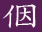